NICE Bus
Bus Transit Committee Meeting 
July 2025
Agenda
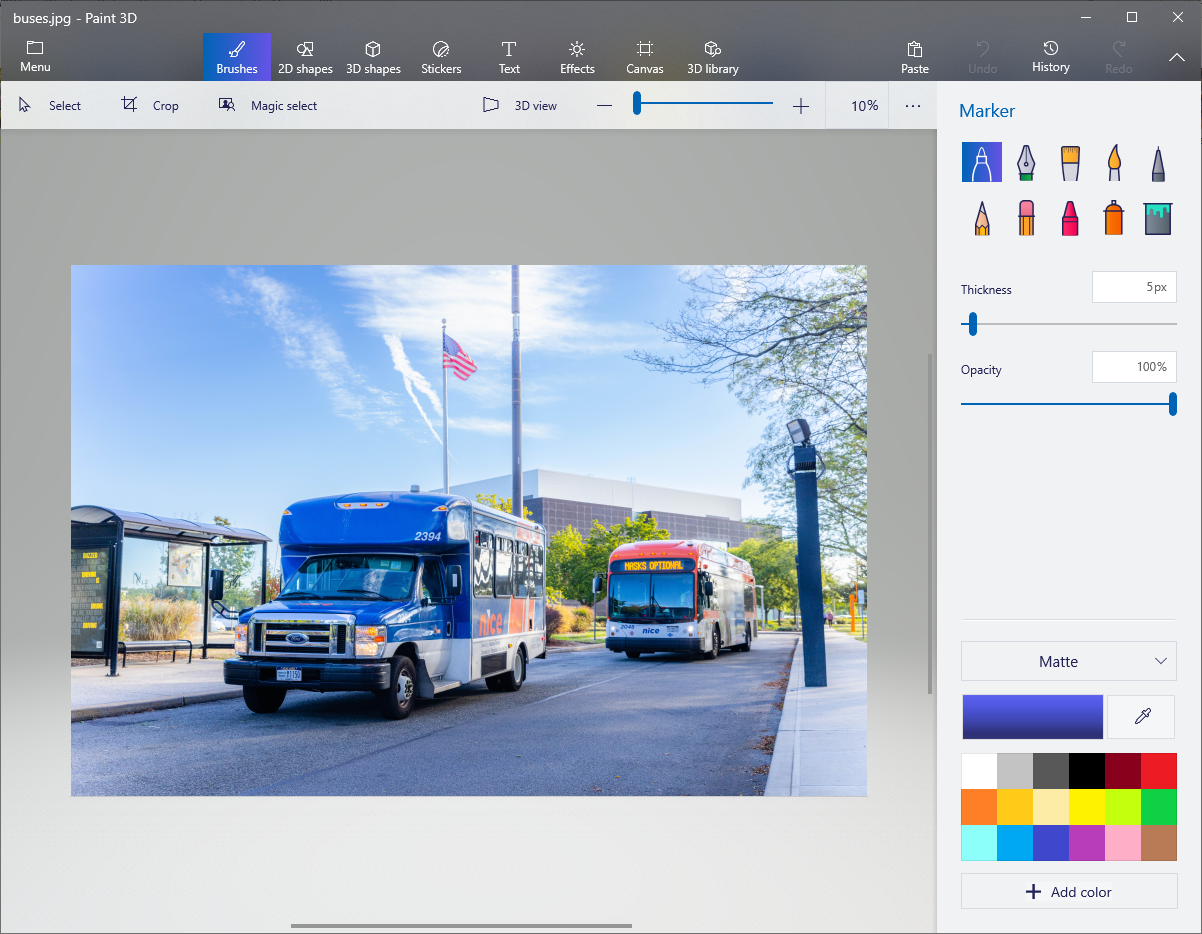 2025 Operating Budget
Capital Plan Review 
Q1 Score Card
Project Updates
Approval Request
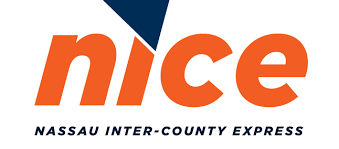 2025

Operating Budget
& 
Capital Plan
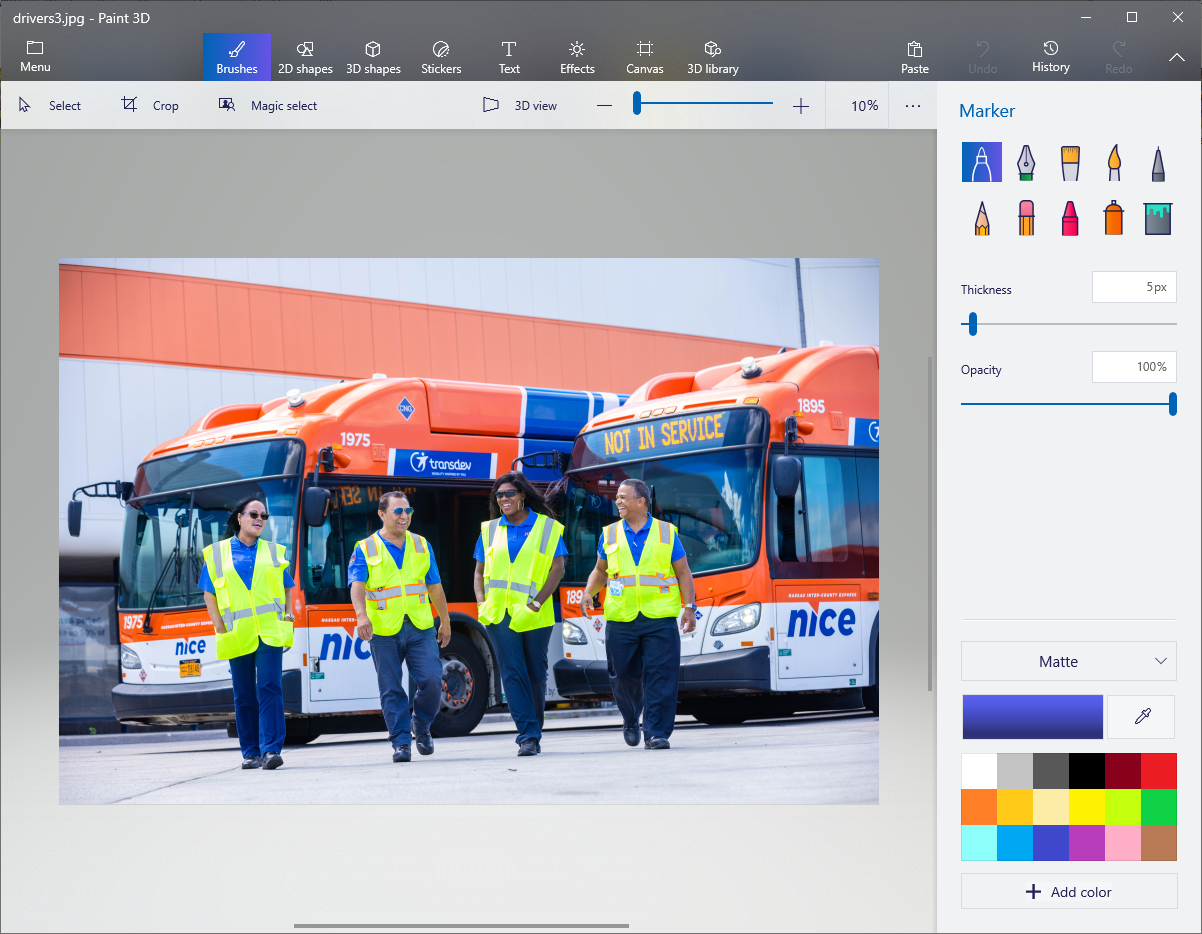 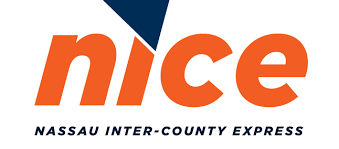 2025 Operating Budget: Service Hours
Paratransit                                                             
2024: 255,038 revenue hours
2025: 267,047 revenue hours

Fixed Route
2024: 922,124 revenue hours
2025: 891,251 revenue hours
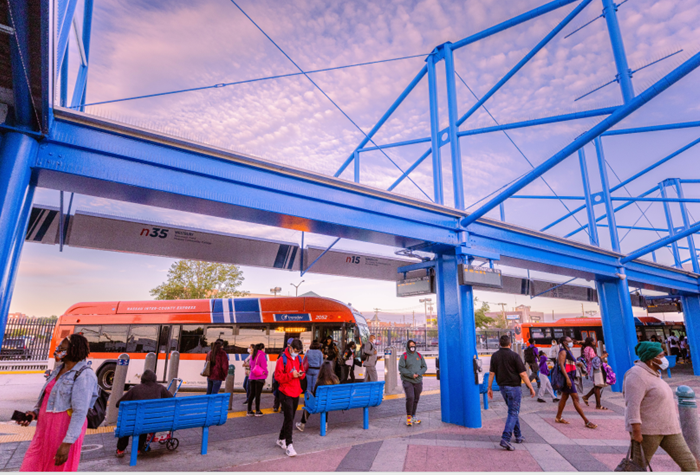 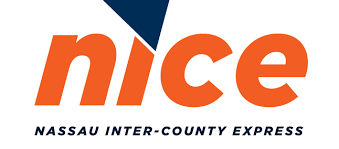 2025 Operating Budget: Funding
FEDERAL
COUNTY
OTHER
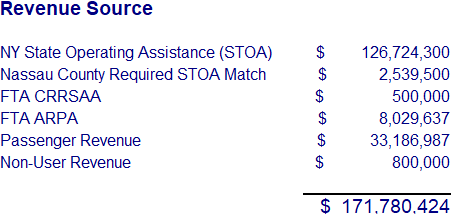 FARES
STOA
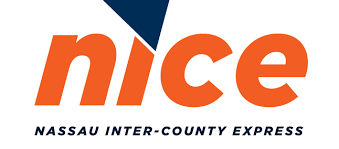 2025 Operating Budget: Rates
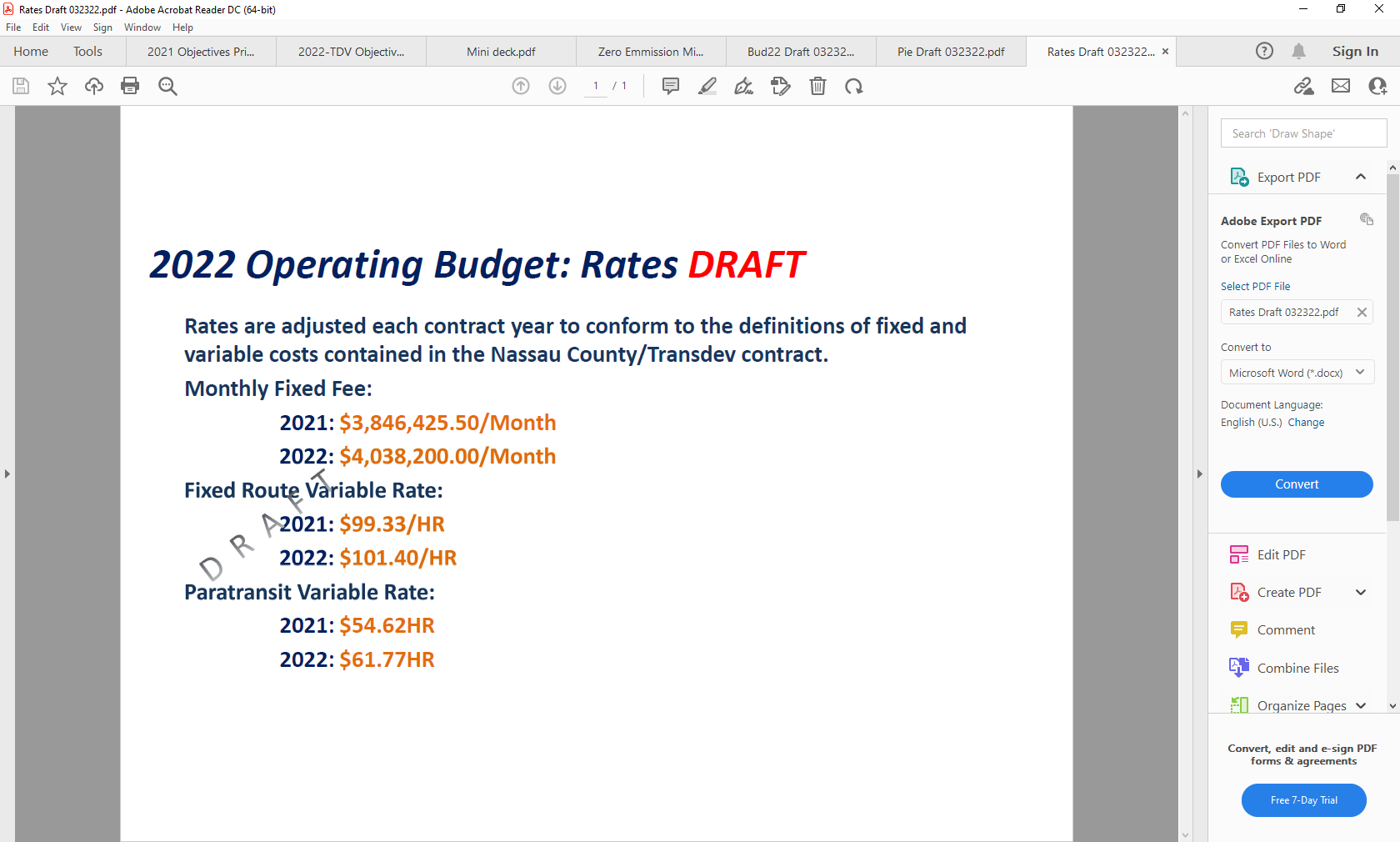 Monthly Fixed Fee:	
2024: $4.7M /Month
2025: $4.9M /Month
Fixed Route Variable Rate:
2024: $103/HR
2025: $107/HR
Paratransit Variable Rate:
2024: $62/HR
2025: $64/HR
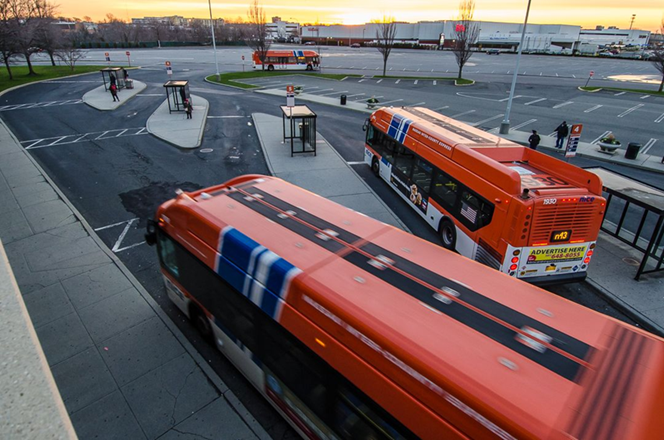 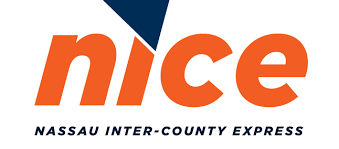 2025 Operating Budget: Detail
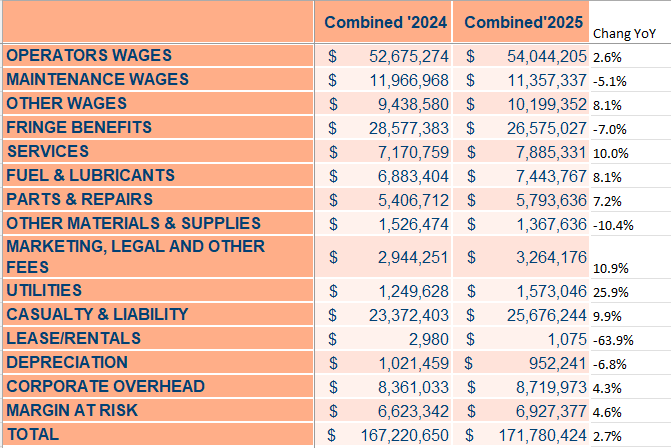 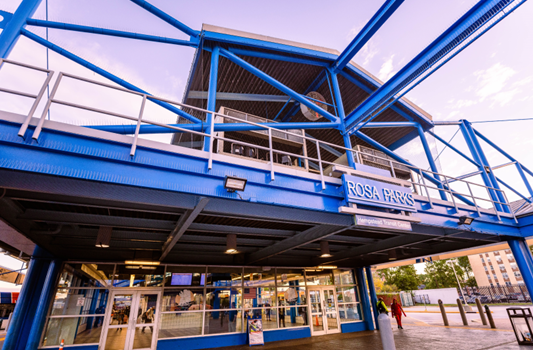 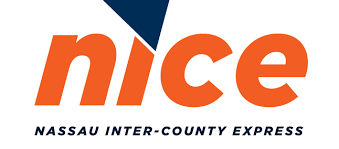 2025 Capital Plan
Capital Plan Highlights
Renovation at Rosa Parks - Hempstead Transit Center - COMPLETE
Battery electric bus charging stations – FINAL INSPECTION PHASE 
15 new paratransit vehicles - COMPLETE 
41 new CNG buses - COMPLETE
CNG fuel island upgrade – IN PROGRESS 
Facility upgrades (exhaust system & methane detectors) – IN PROGRESS 
OMNY implementation – IN PROGRESS
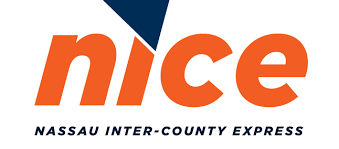 2025 Capital Plan
2025 Capital Plan
2025 Title VI Program Plan
“No person in the United States shall, on the ground of race, color, or national origin, be excluded from participation in, be denied the benefits of, or be subjected to discrimination under any program or activity receiving Federal financial assistance.”
A Title VI Program is a set of policies, procedures, reports, and assurances that demonstrate how NICE Bus & Able-Ride complies with Title VI requirements. This program must be developed, maintained, and submitted (typically every 3 years), to the Federal Transit Administration (FTA).
A Title VI Program refers to the formal plan and documentation that a recipient of federal funds creates to ensure compliance with Title VI of the Civil Rights Act of 1964.
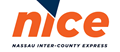 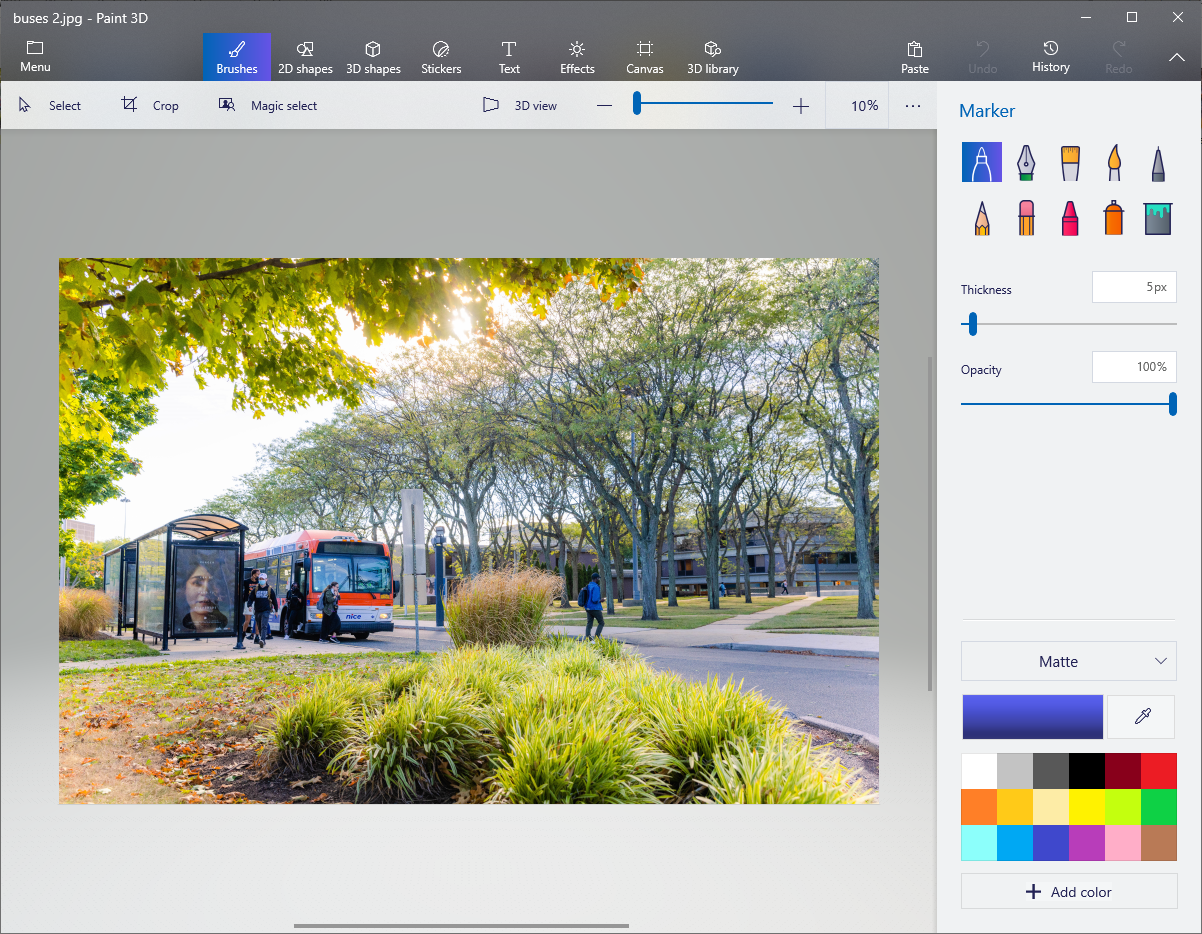 Q1 Score Card
&
Service Updates
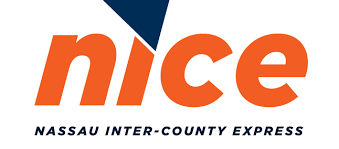 Score Card: Q1 & Q2 2025
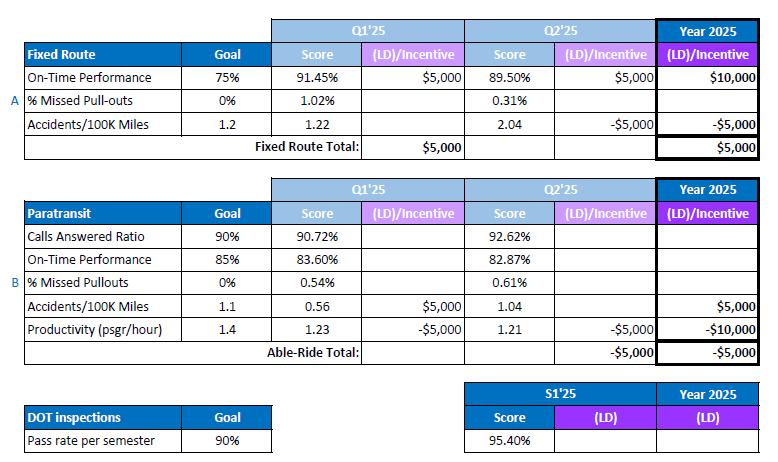 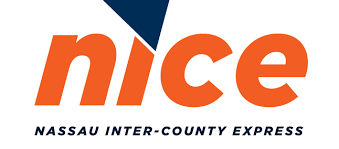 Service Updates: Q1/Q2-2025
System wide time point adjustments to better align with LIRR Spring/Summer service schedule

MINI Syosset Pilot service discontinued
 
n1, n6/6X, n22/22X, n24 & n26 relocated new Jamaica Bus Terminal on 90th btwn 168 St & 169 St
 
n1 Weekday extension to UBS Arena discontinued
 
n21 Some weekday peak trips only travel Glen Cove-Roslyn, transfer to n20H for service to/from Great Neck; n21 & n27 schedules coordinated to provide 30min all day frequency between Glen Cove and Northern Blvd
 
n22X Express stops added at Hillside Ave & Herrick’s Rd
 
n25/58 Weekday trips separated into n25 and n58 trips (as previous) weekend trips still combined
 
n54/55 Trips will bypass Sunrise Mall; will stay on Old Sunrise Hwy to/from Amityville Station
 
n79X Pilot express service discontinued

n88 Jones Beach service June – Oct
LiveNation has chosen not to sponsor concert service for the 2025 Northwell Jones Beach Thearter season
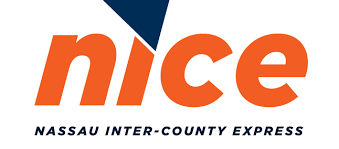 Request for Approval: 2025
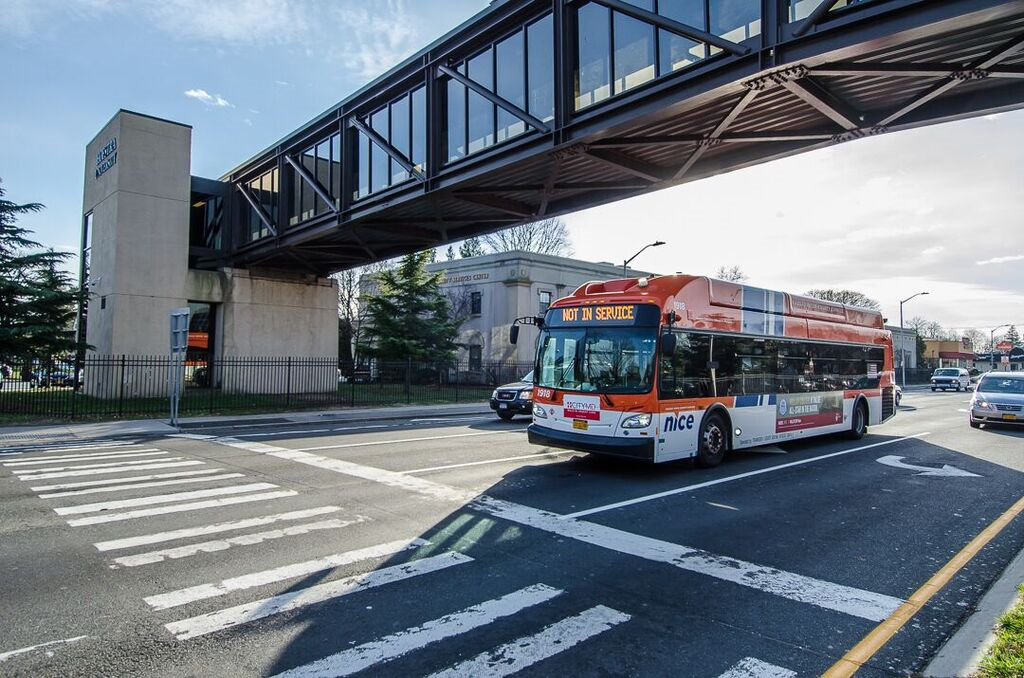 2025 Operating Budget 
		
2025 Capital Program 

2025 Title VI Program
On-Line Trip Management
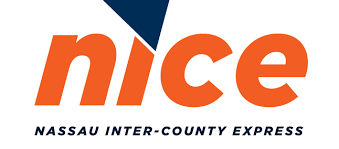 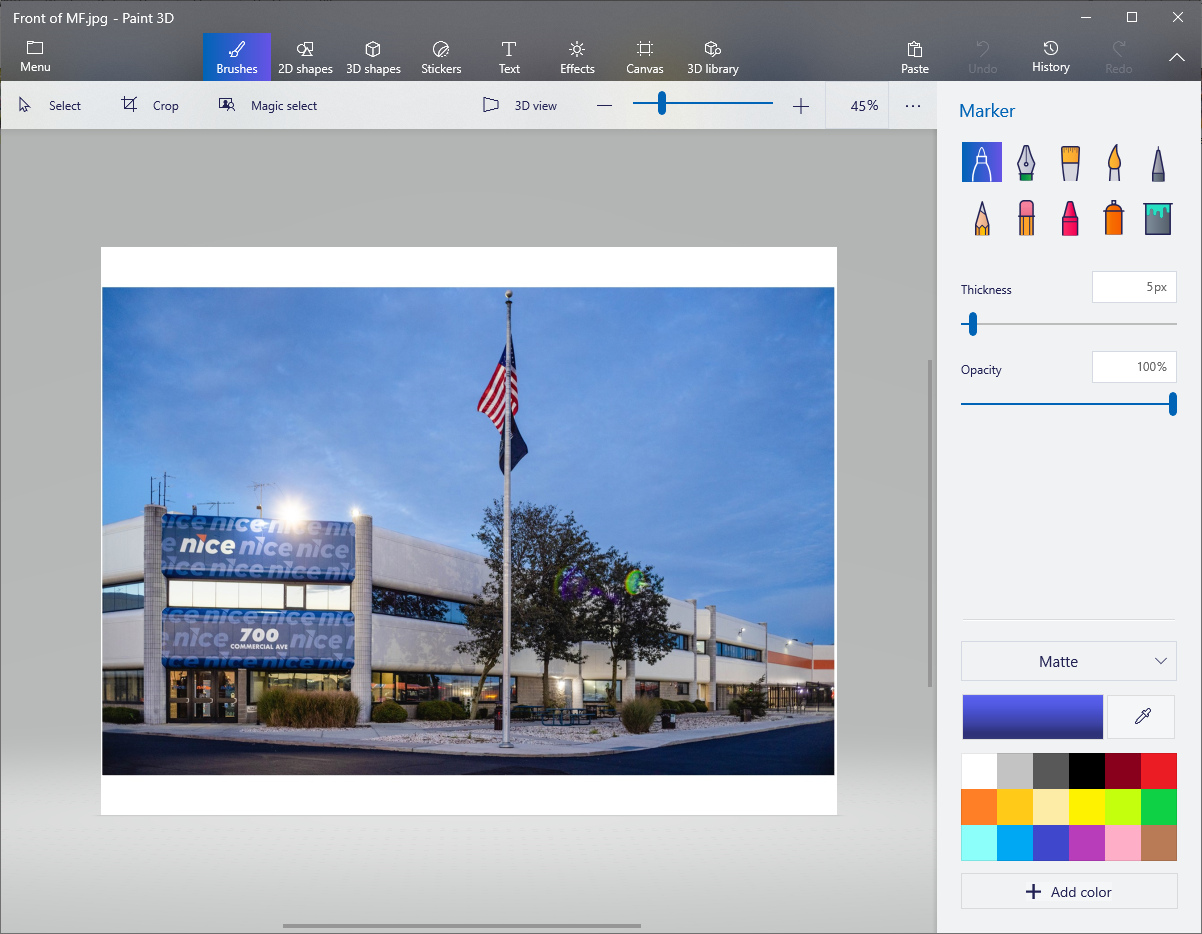 Thank you
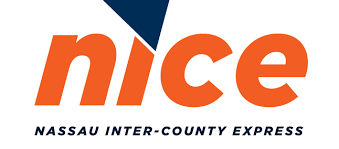